Figure 1. The locations of the survey responses.
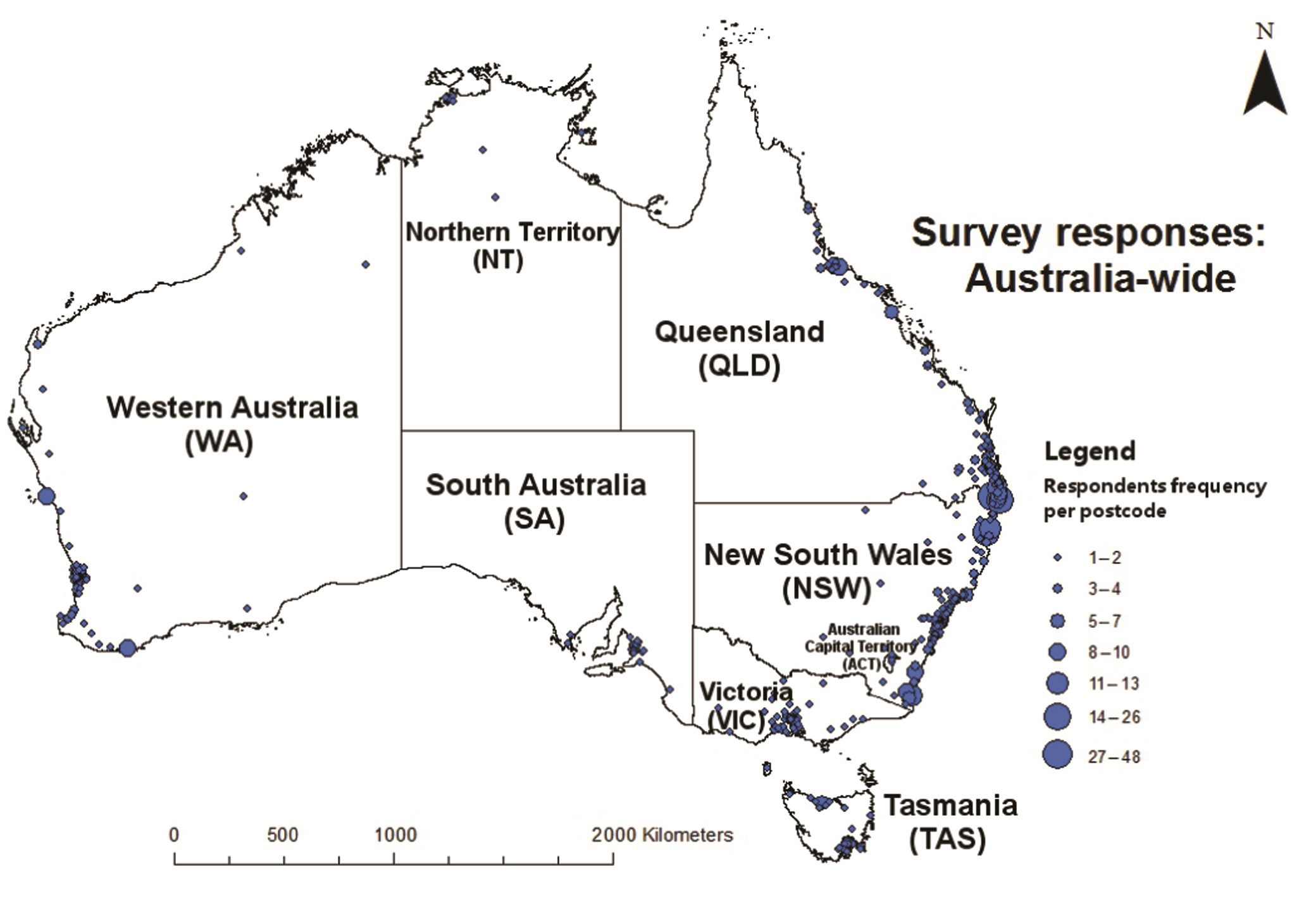 BioScience, Volume 66, Issue 8, 01 August 2016, Pages 683–692, https://doi.org/10.1093/biosci/biw070
The content of this slide may be subject to copyright: please see the slide notes for details.
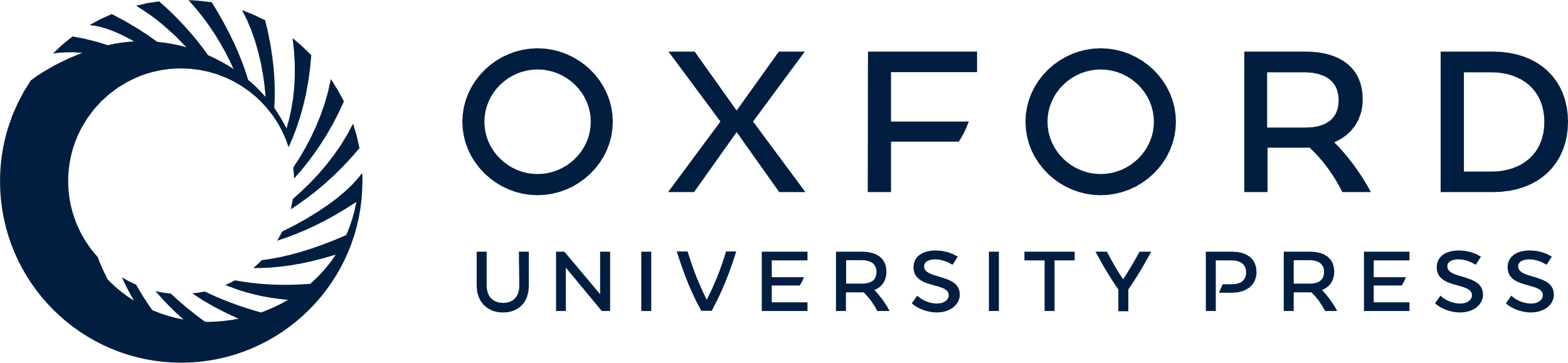 [Speaker Notes: Figure 1. The locations of the survey responses.


Unless provided in the caption above, the following copyright applies to the content of this slide: © The Author(s) 2016. Published by Oxford University Press on behalf of the American Institute of Biological Sciences. All rights reserved. For permissions, please e-mail: journals.permissions@oup.com.]
Figure 2. Interest in assisting marine research by activity group.
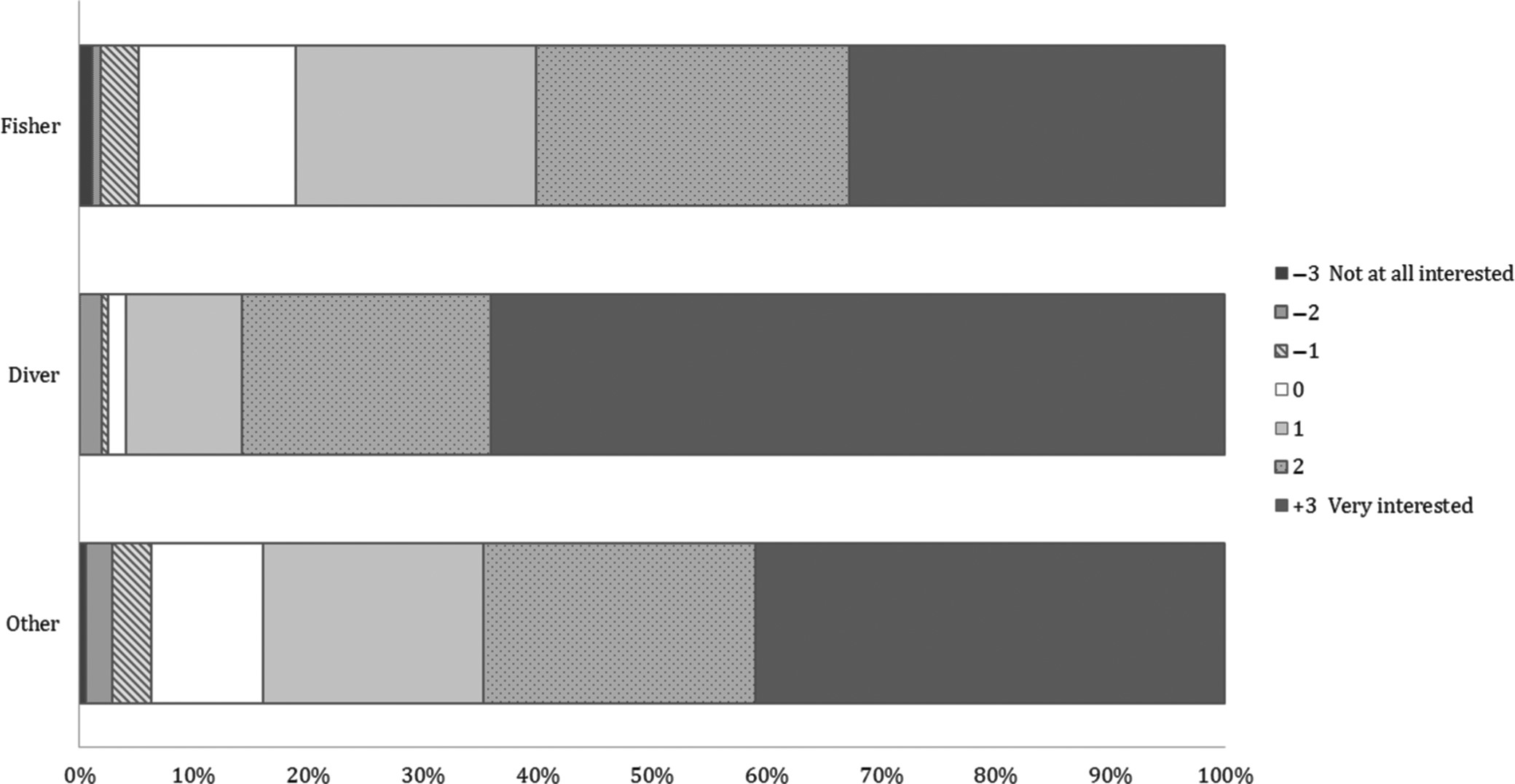 BioScience, Volume 66, Issue 8, 01 August 2016, Pages 683–692, https://doi.org/10.1093/biosci/biw070
The content of this slide may be subject to copyright: please see the slide notes for details.
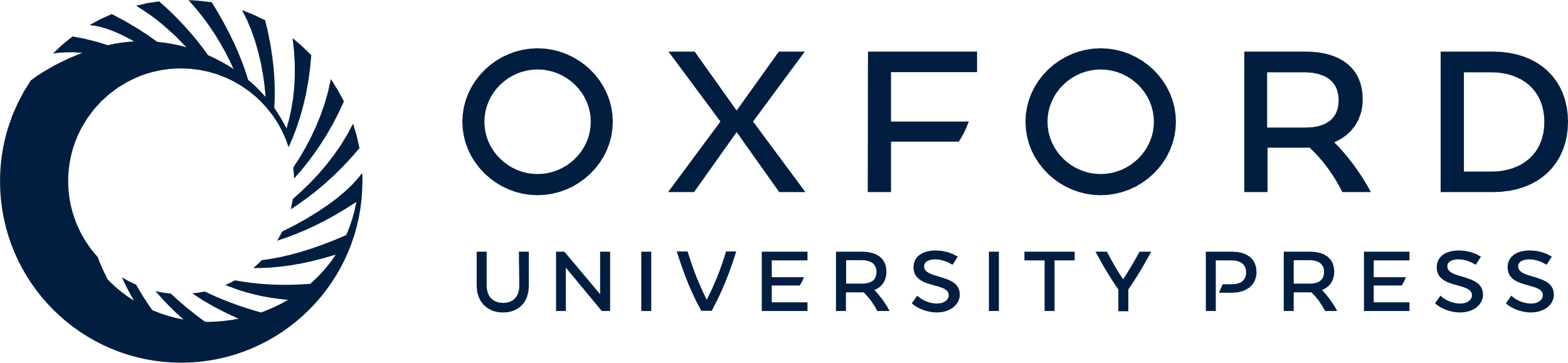 [Speaker Notes: Figure 2. Interest in assisting marine research by activity group.


Unless provided in the caption above, the following copyright applies to the content of this slide: © The Author(s) 2016. Published by Oxford University Press on behalf of the American Institute of Biological Sciences. All rights reserved. For permissions, please e-mail: journals.permissions@oup.com.]